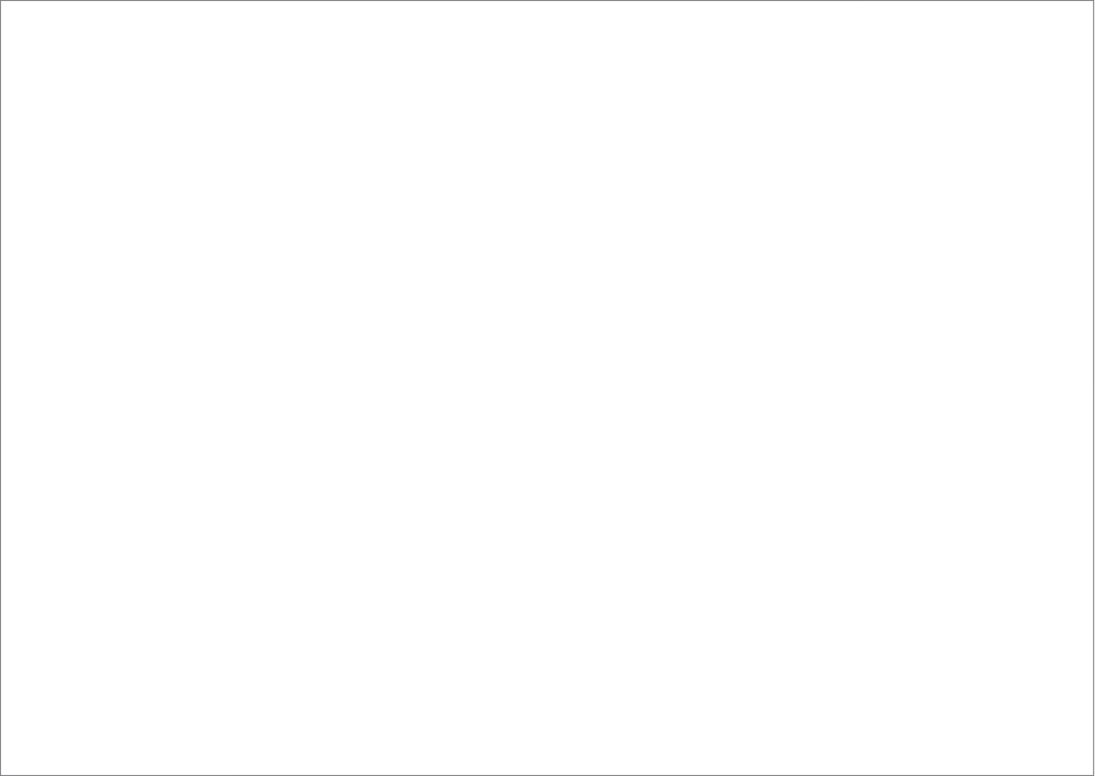 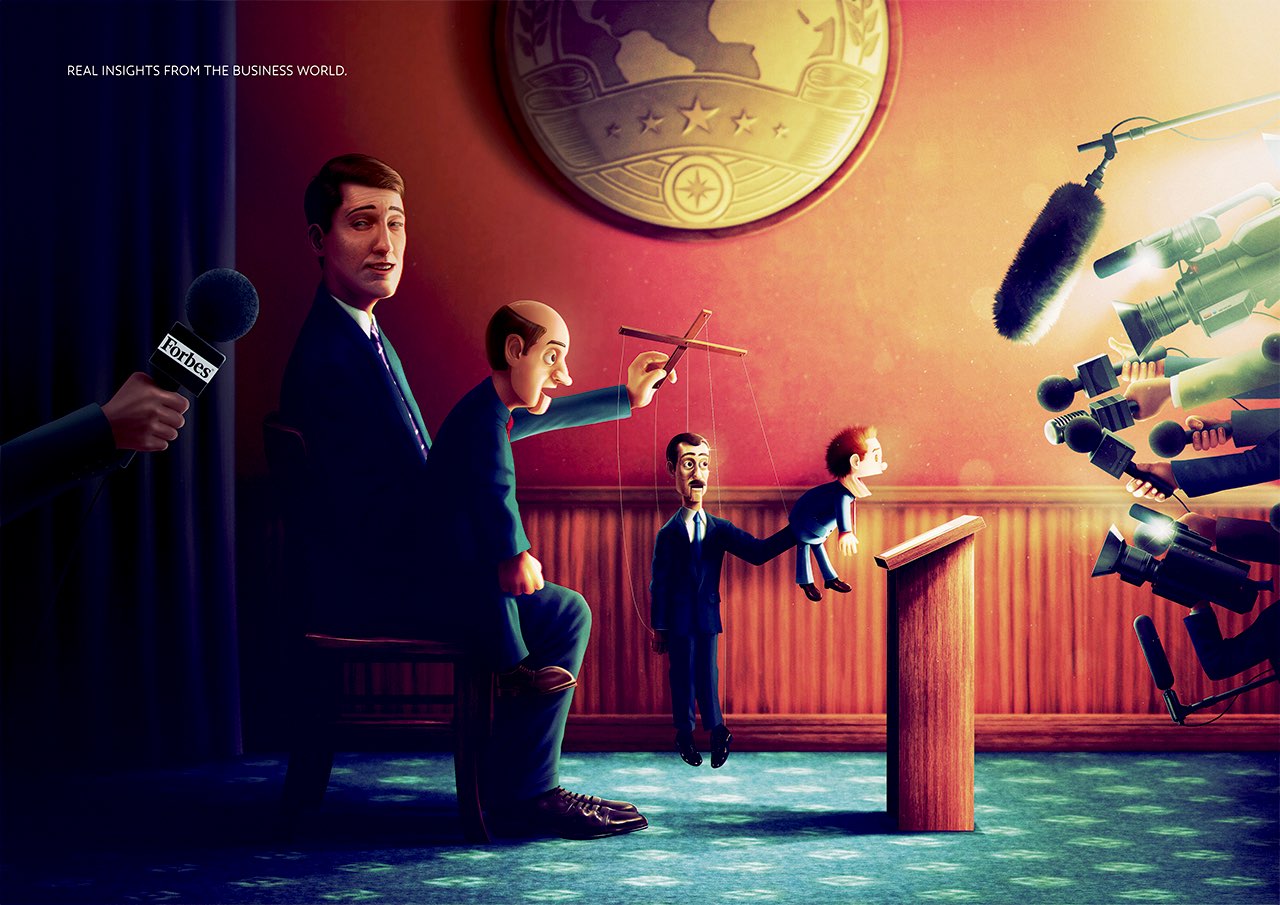 Money and free speech in Ukrainian political journalism: 
the case of Hromadske
Taras Fedirko
University of Cambridge
Source: Forbes
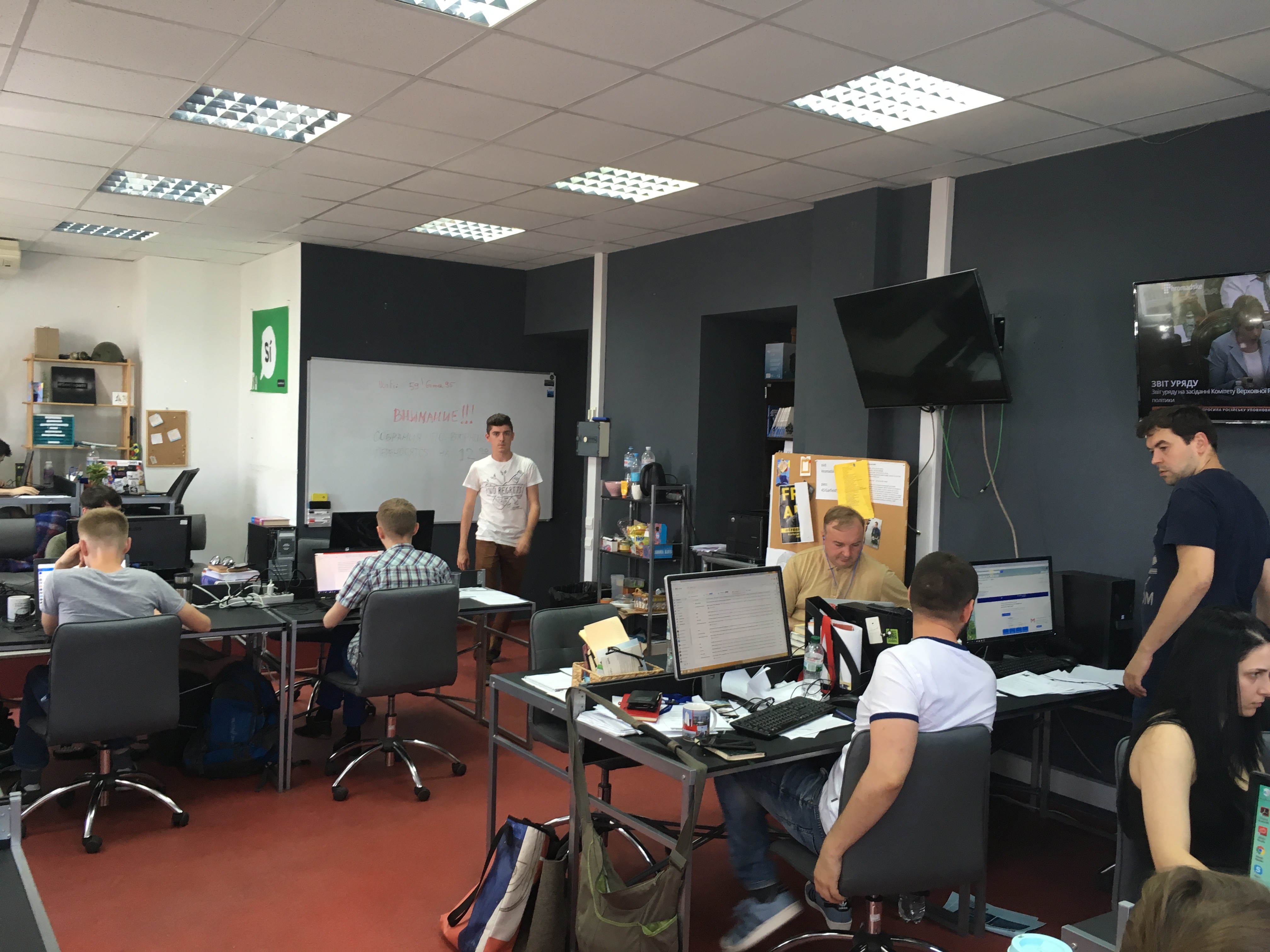 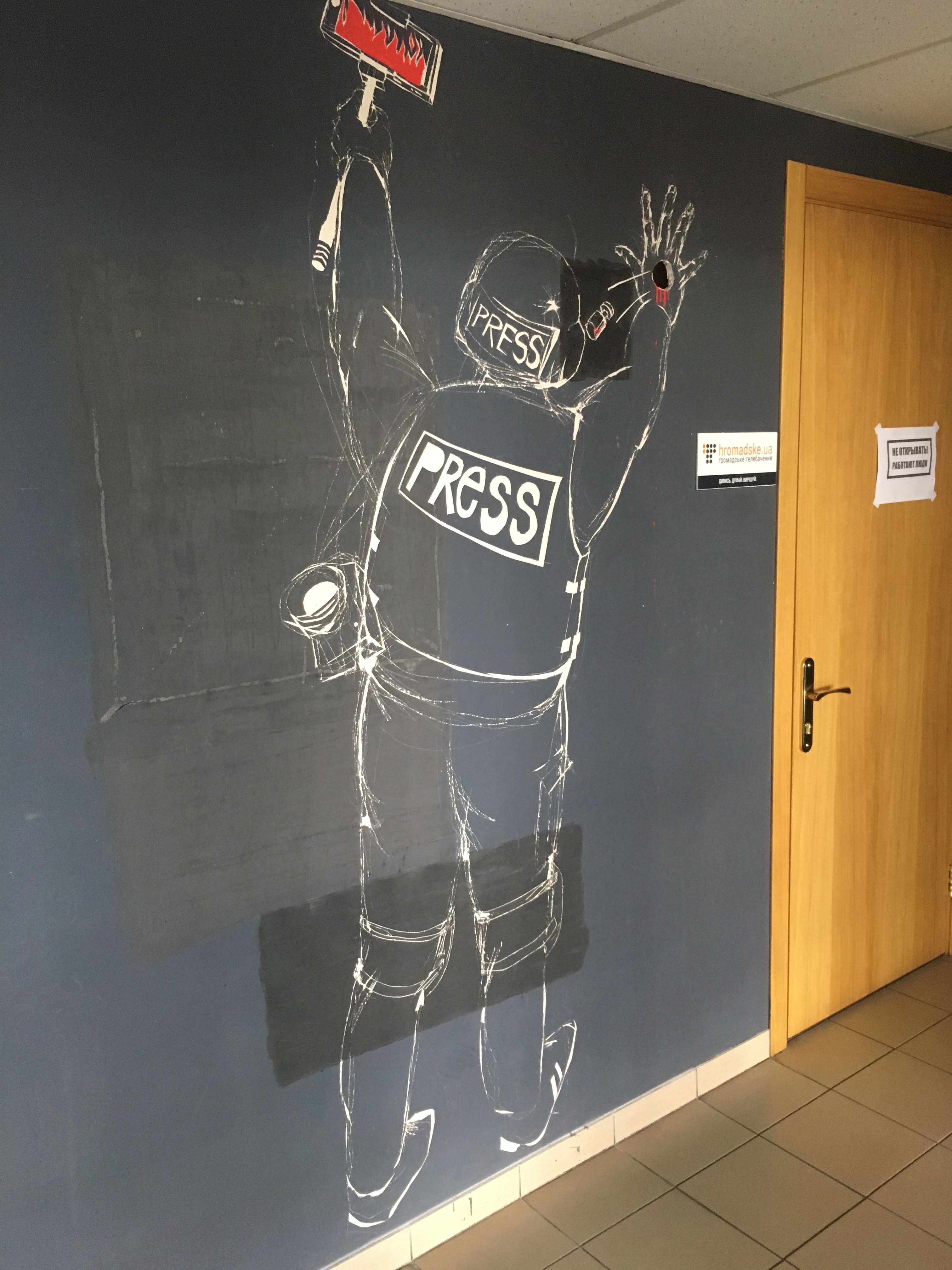 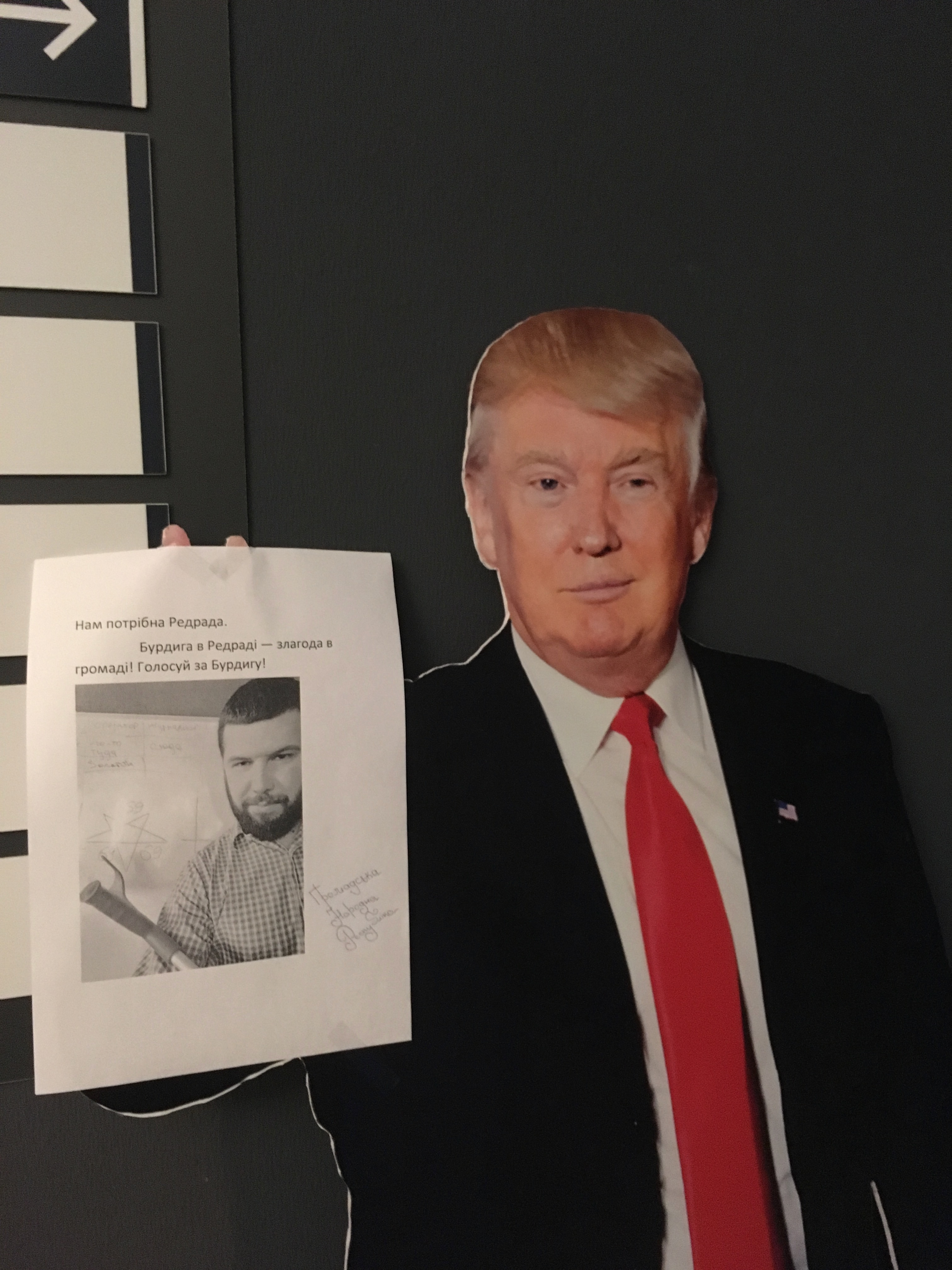 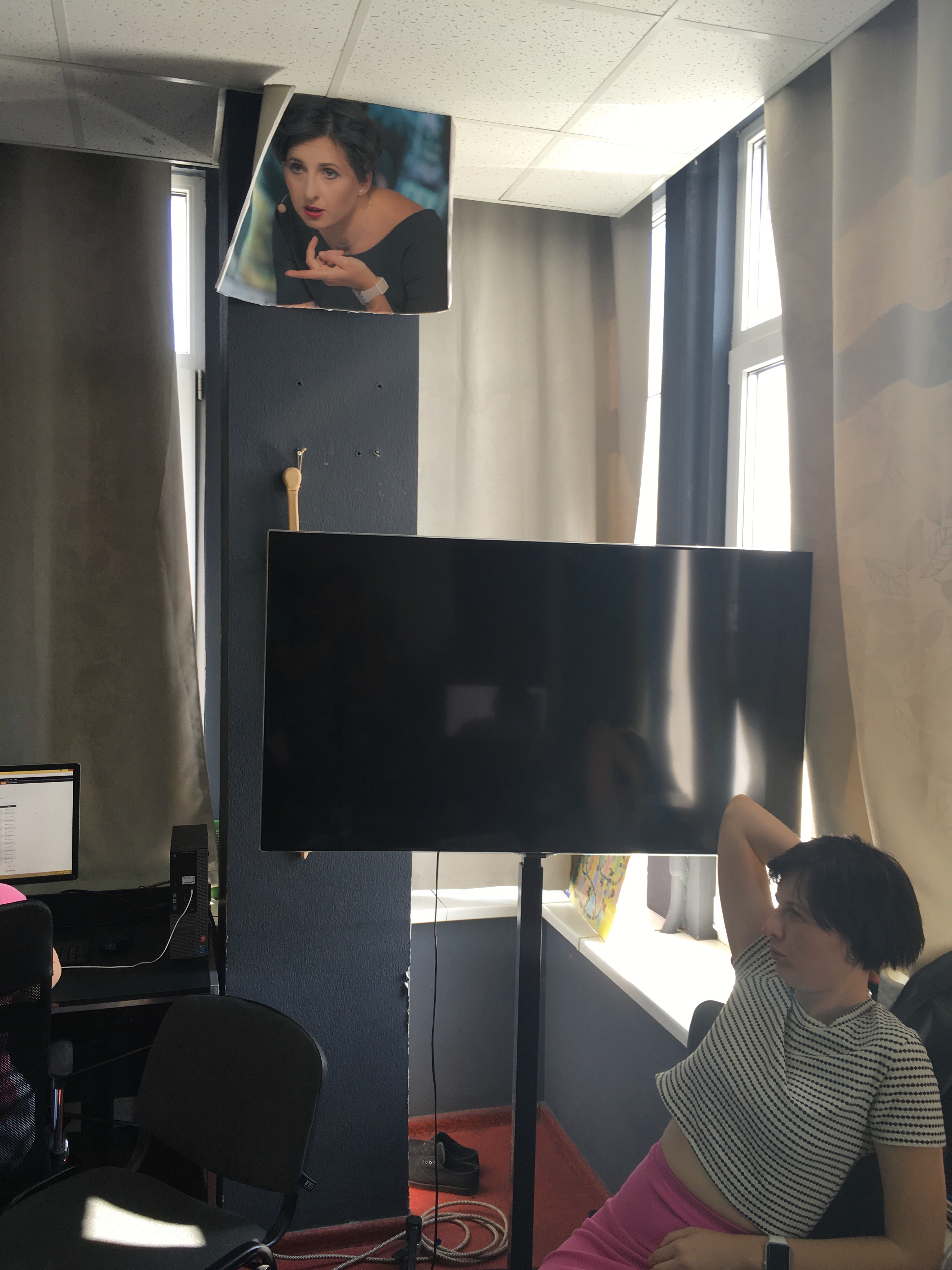 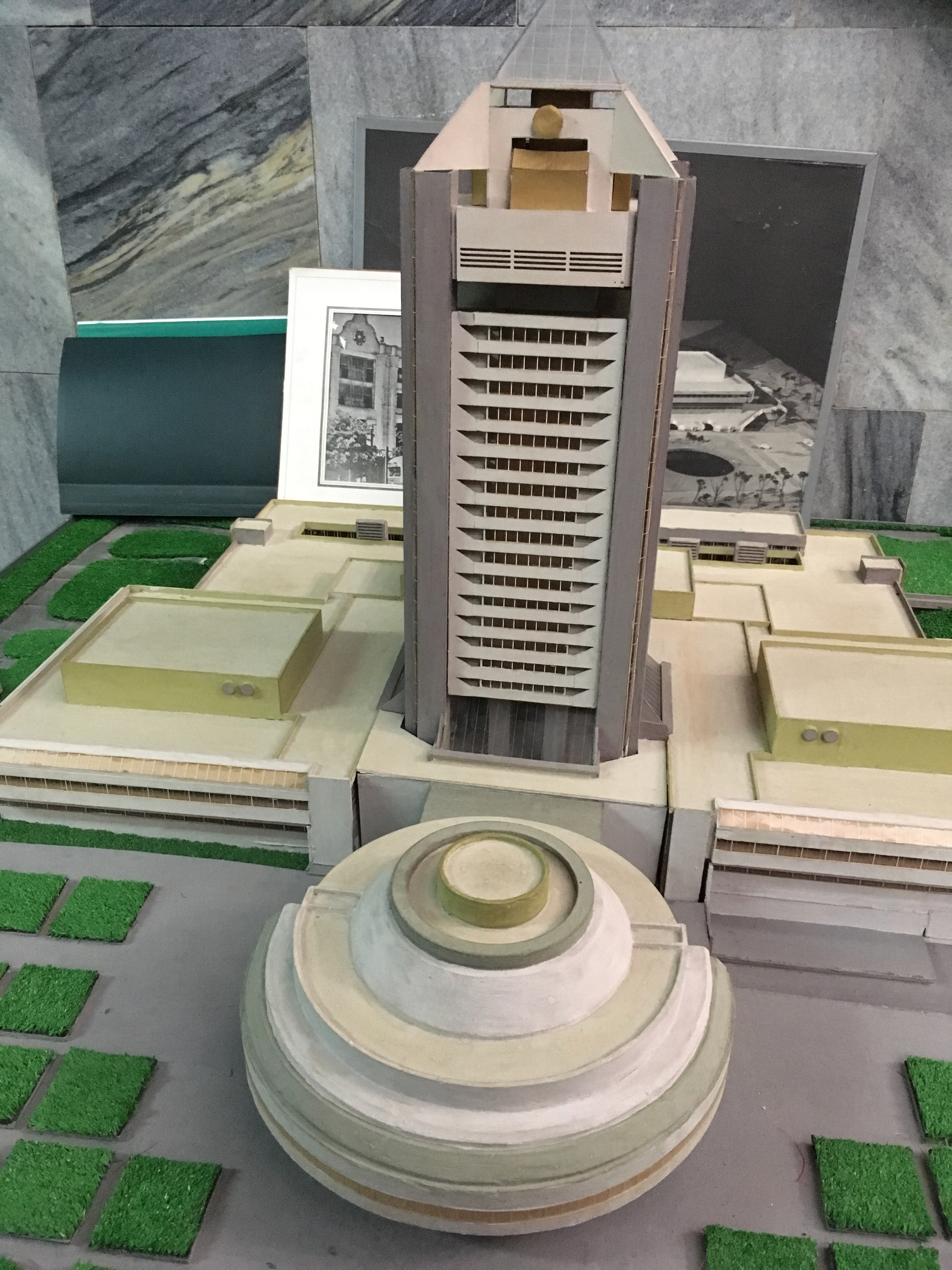 Author’s 
photos
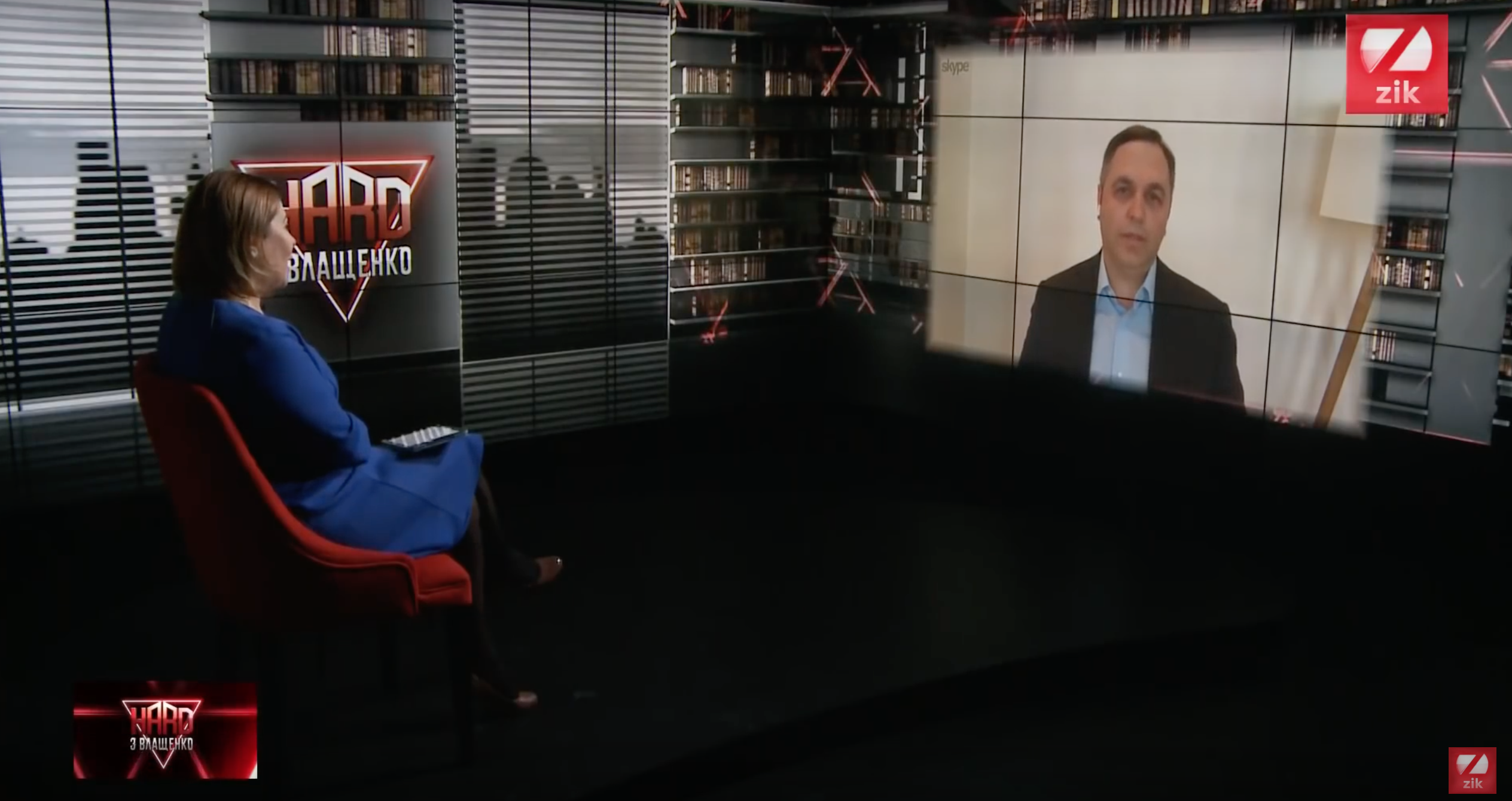 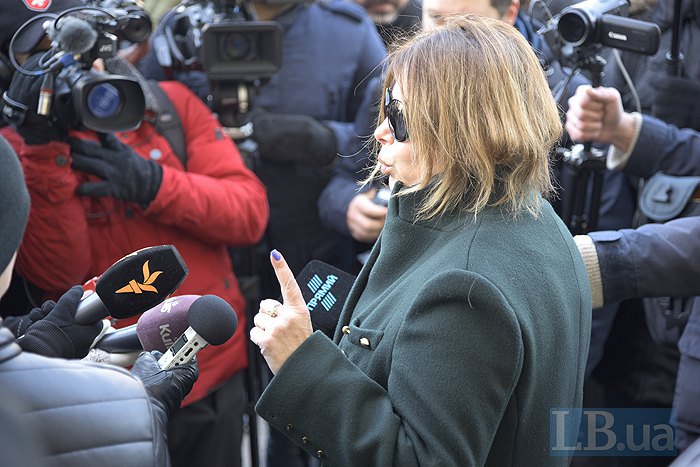 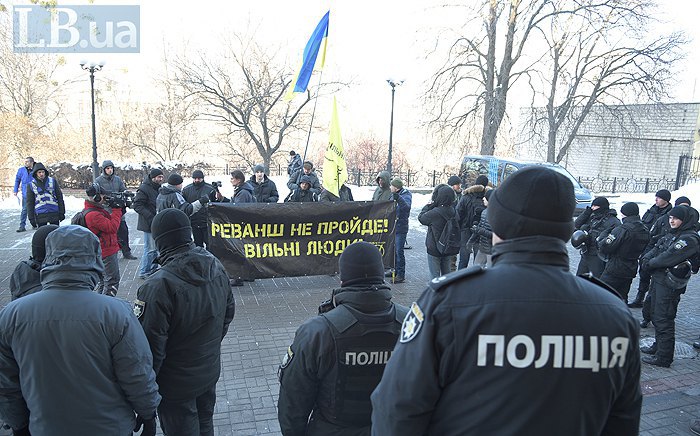 Sources: 
ZIK, 
LB.ua
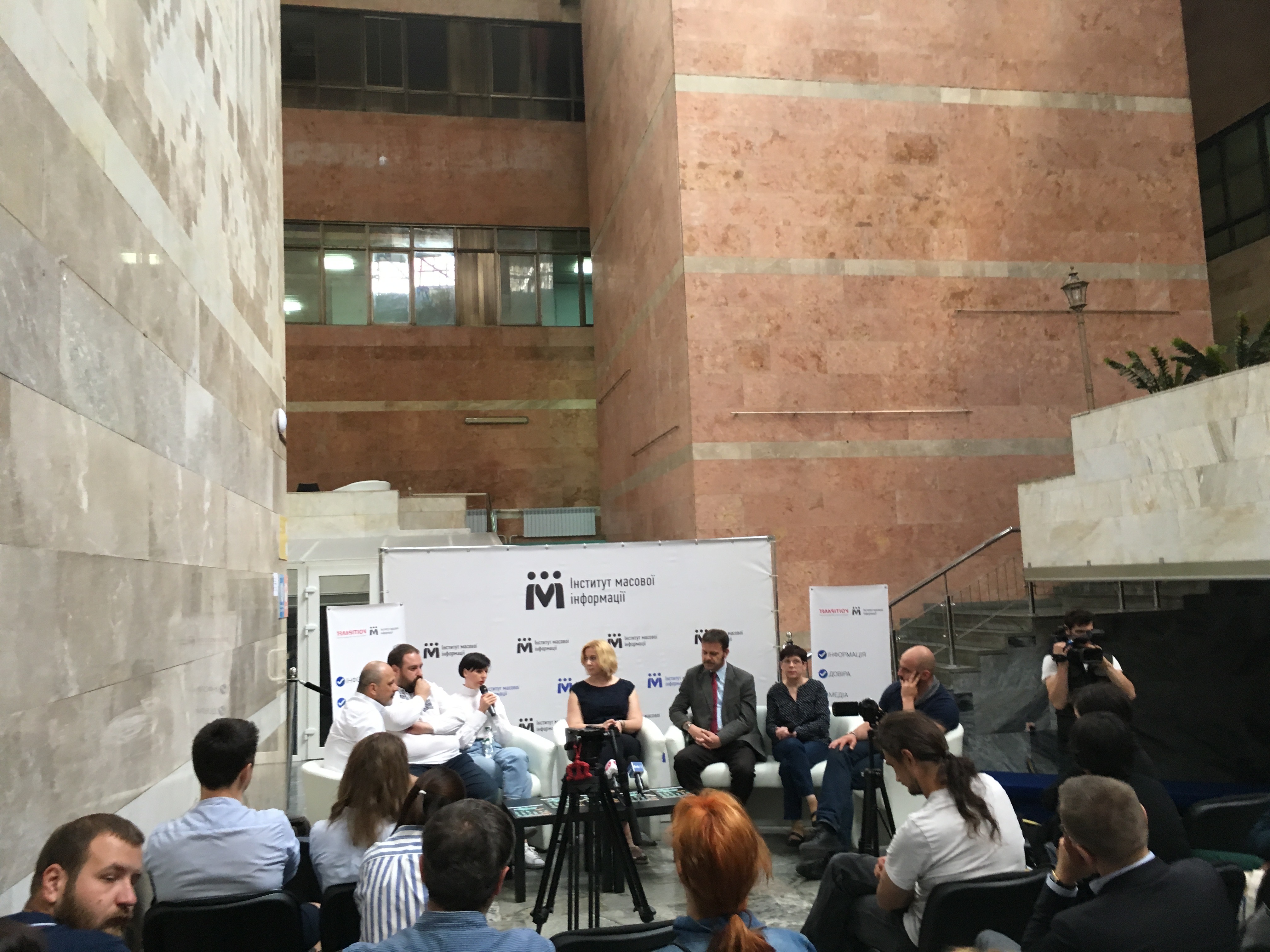 June 2018: an event on professionalism in news coverage of Arkadiy Babchenko’s resurrection. Represented Suspilne, Hromadske, UCU, IMI, Detector Media, RFE/RL and the donor community
Author’s 
photo
Thank you!

tf338@cam.ac.uk
@peasantpedant